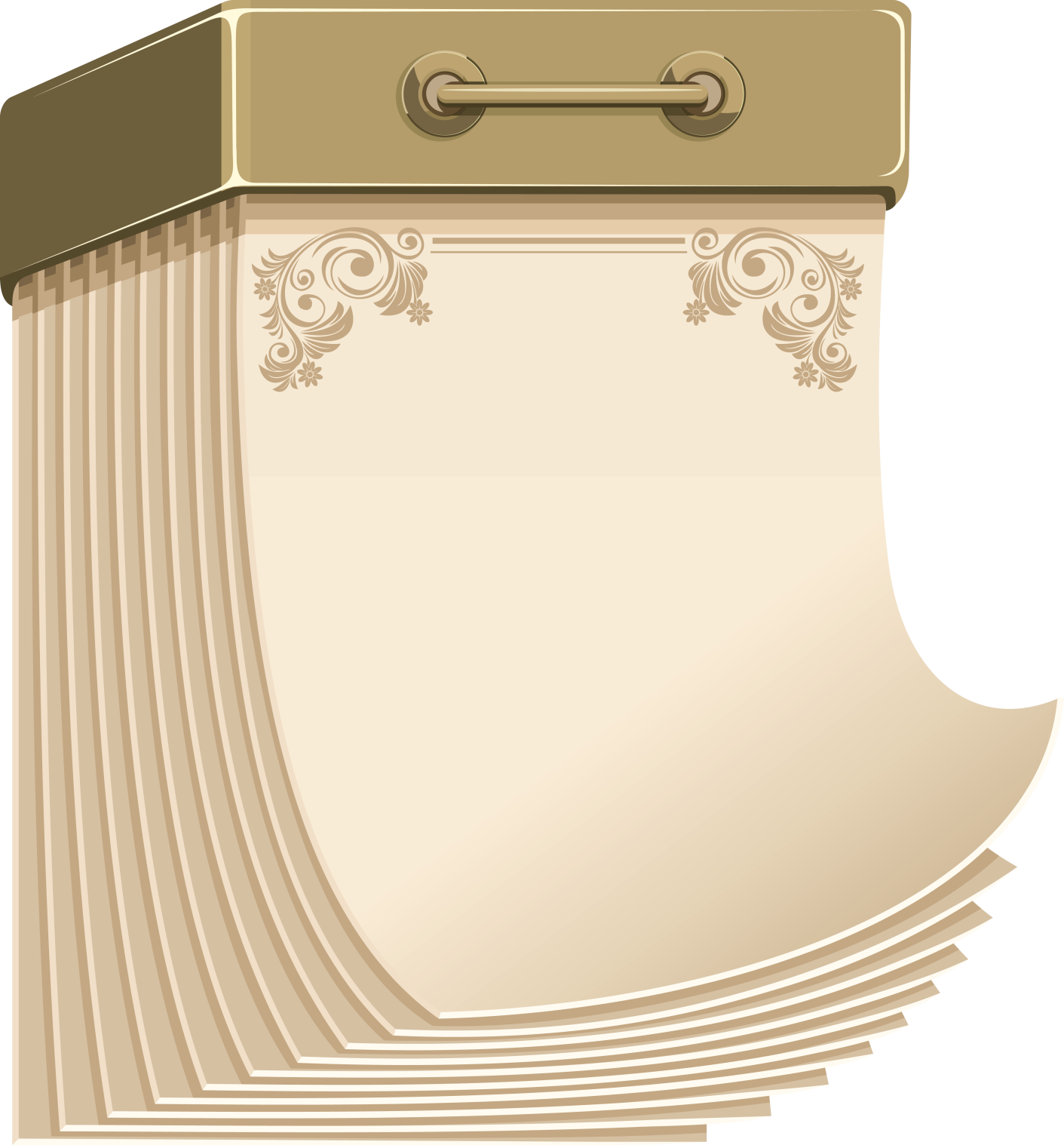 50
420
30
250
Книги – юбиляры
2015
75
160
185
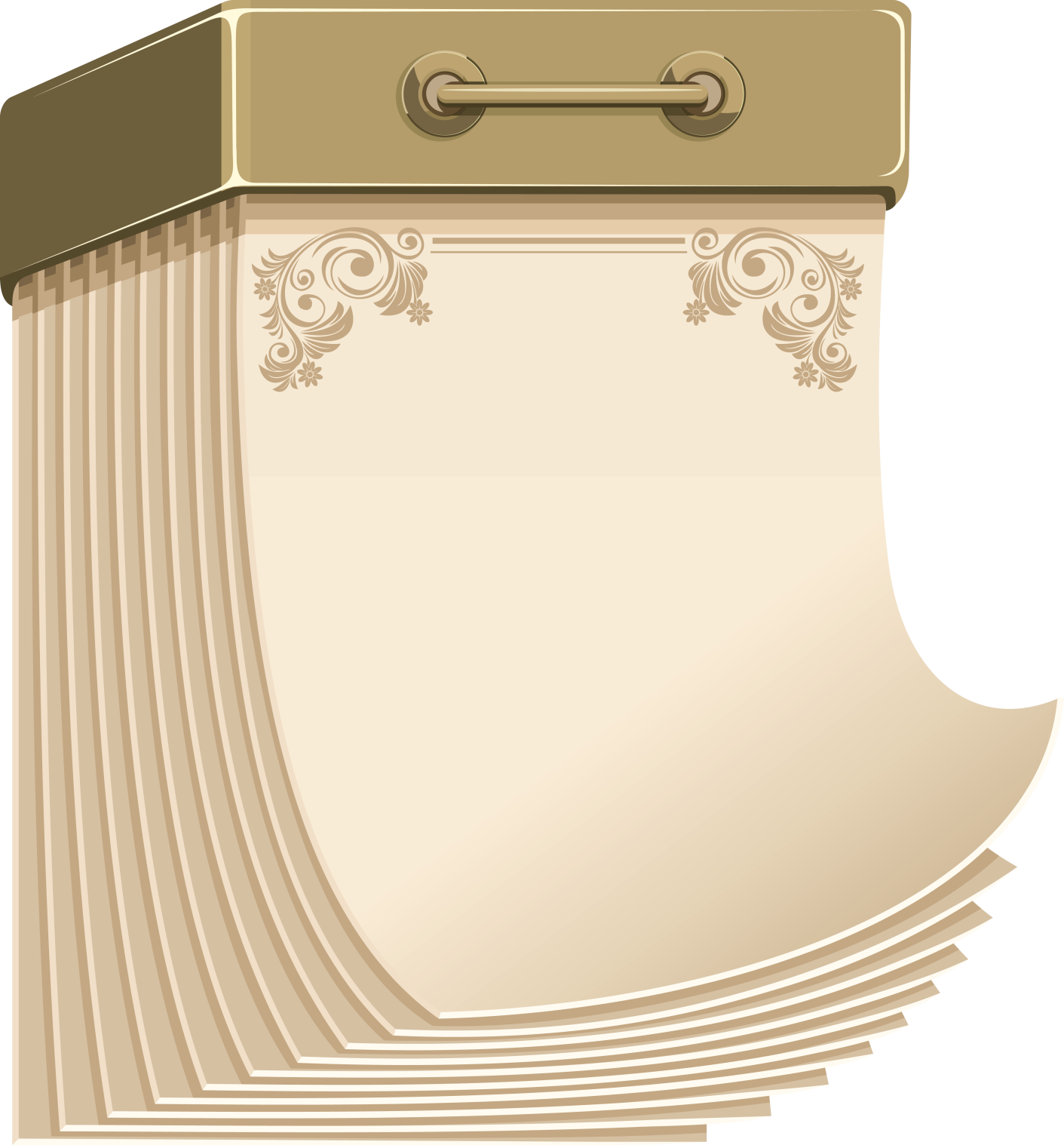 410 лет 
со времени выхода в свет 
1-ой части романа 
«Хитроумный идальго Дон Кихот Ламанчский»
 М. Сервантеса 
(1605)
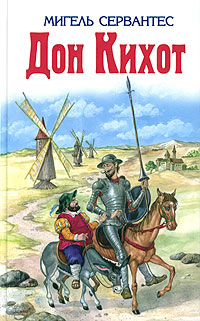 «В некоем селе Ламанчском жил-был один идальго, чье имущество заключалось в фамильном копье, древнем щите, тощей кляче да 
борзой собаке… Лет ему было около пятидесяти, телом он был сухопар, лицом худощав и дни напролет читал рыцарские романы, отчего ум его пришел в полное расстройство, и 
ему вздумалось сделаться странствующим рыцарем».
М. Сервантес
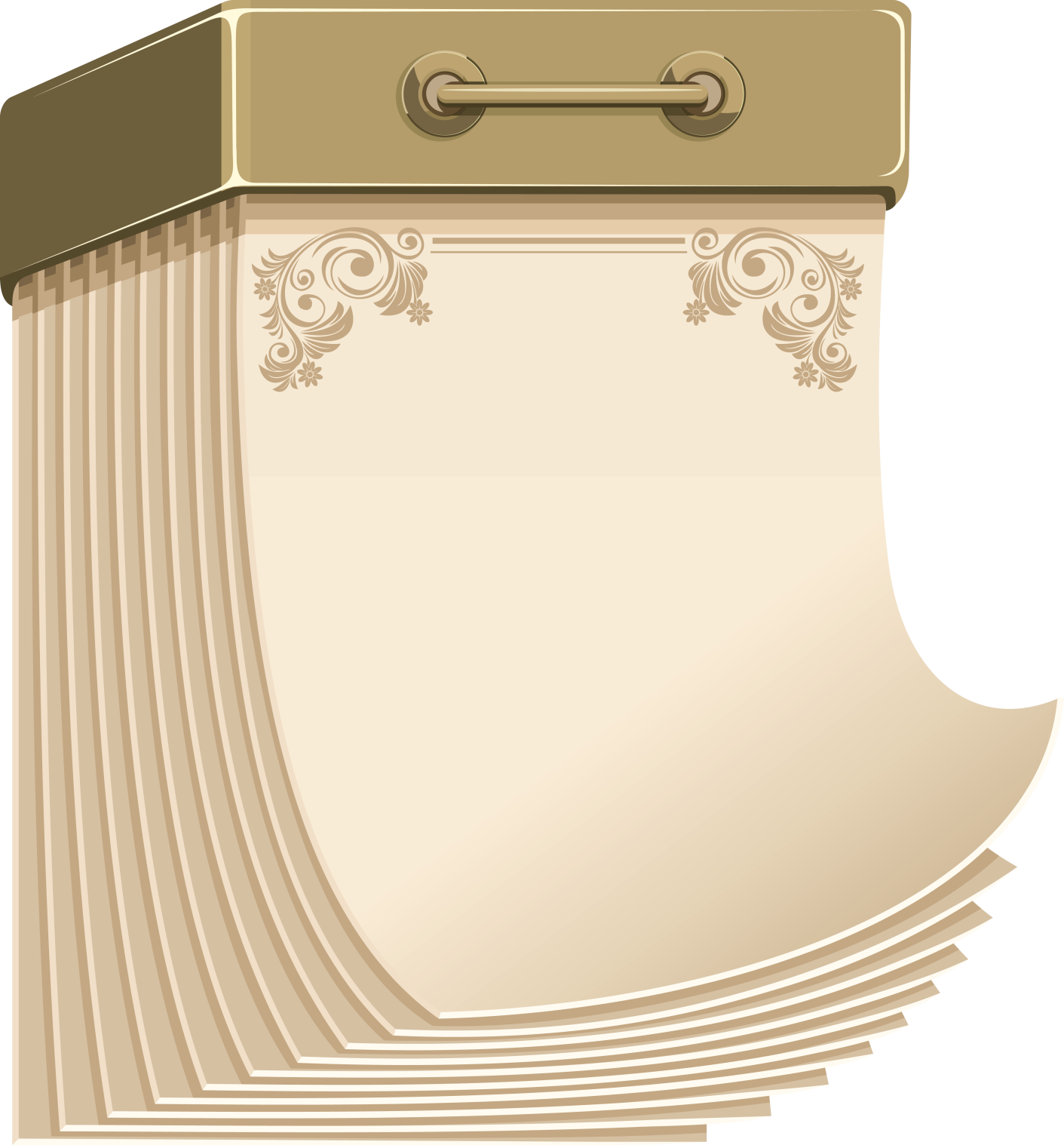 230 лет 
со времени издания 
рассказов
«Приключения 
барона Мюнхаузена»
 Р. Распэ 
(1785)
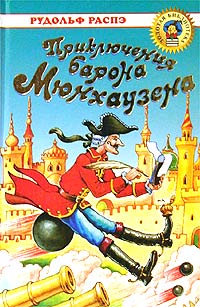 О своих забавных случаях и путешествиях Мюнхгаузен рассказывает сам, сидя у камина. «Обычно он начинал рассказывать после ужина… Он жестикулировал всё выразительнее, лицо его всё более оживлялось и краснело, и он, обычно очень правдивый человек, 
в эти минуты замечательно разыгрывал свои фантазии».
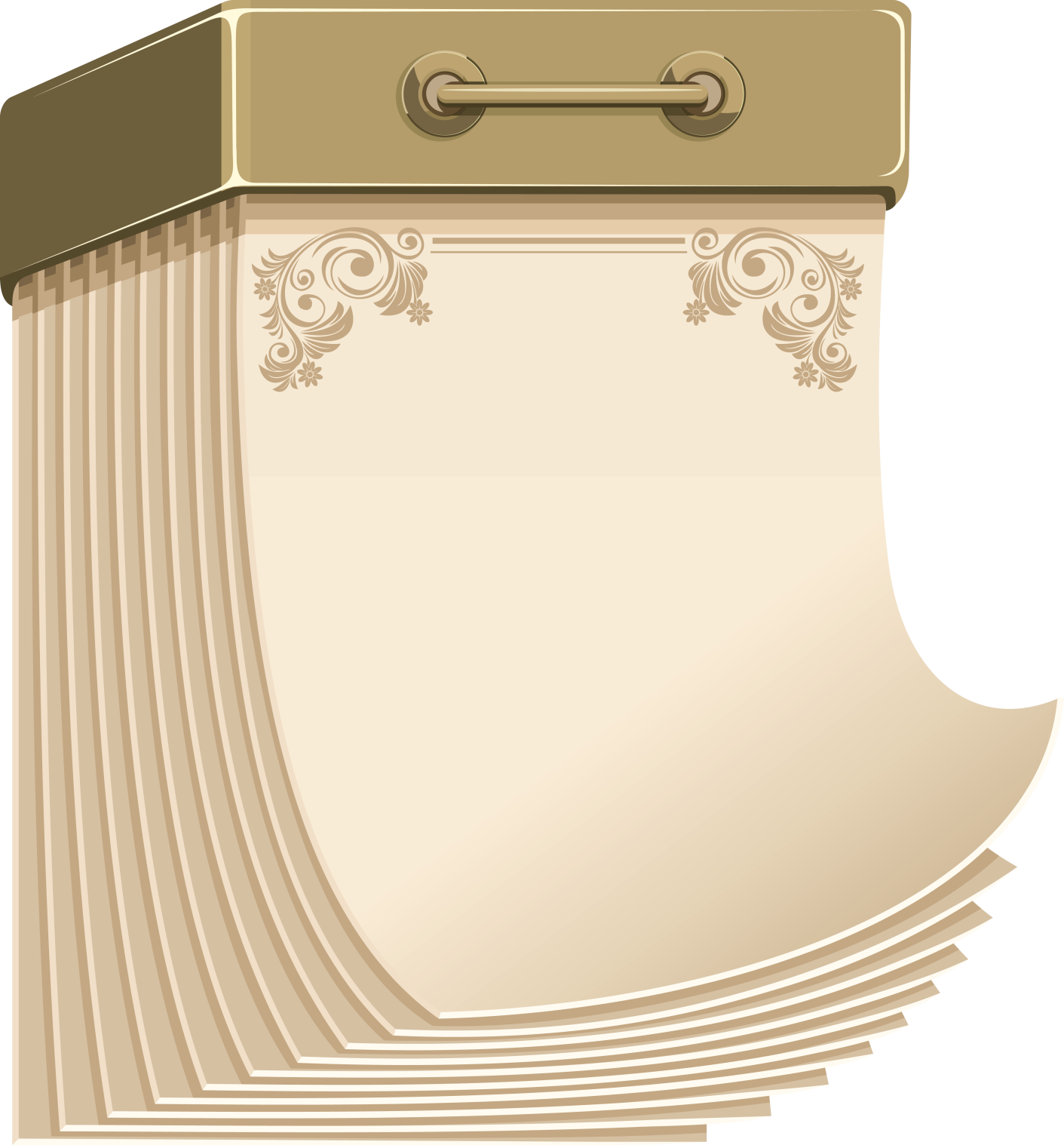 195 лет 
со времени публикации 
поэмы 
«Руслан и Людмила» А.С. Пушкина
 (1820)
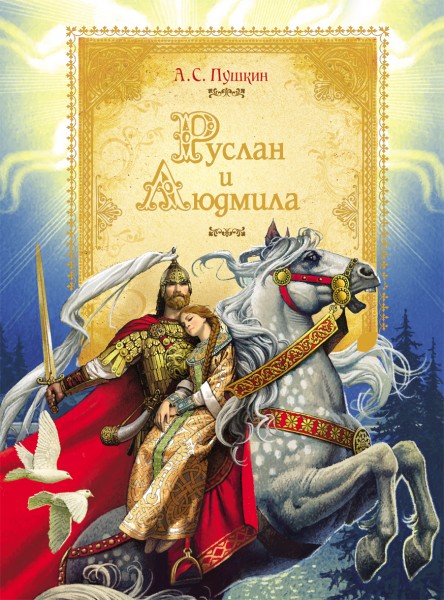 «Для вас, души моей царицы,Красавицы, для вас однихВремен минувших небылицы,В часы досугов золотых,Под шепот старины болтливой,Рукою верной я писал;Примите ж вы мой труд игривый!»
А.С. Пушкин
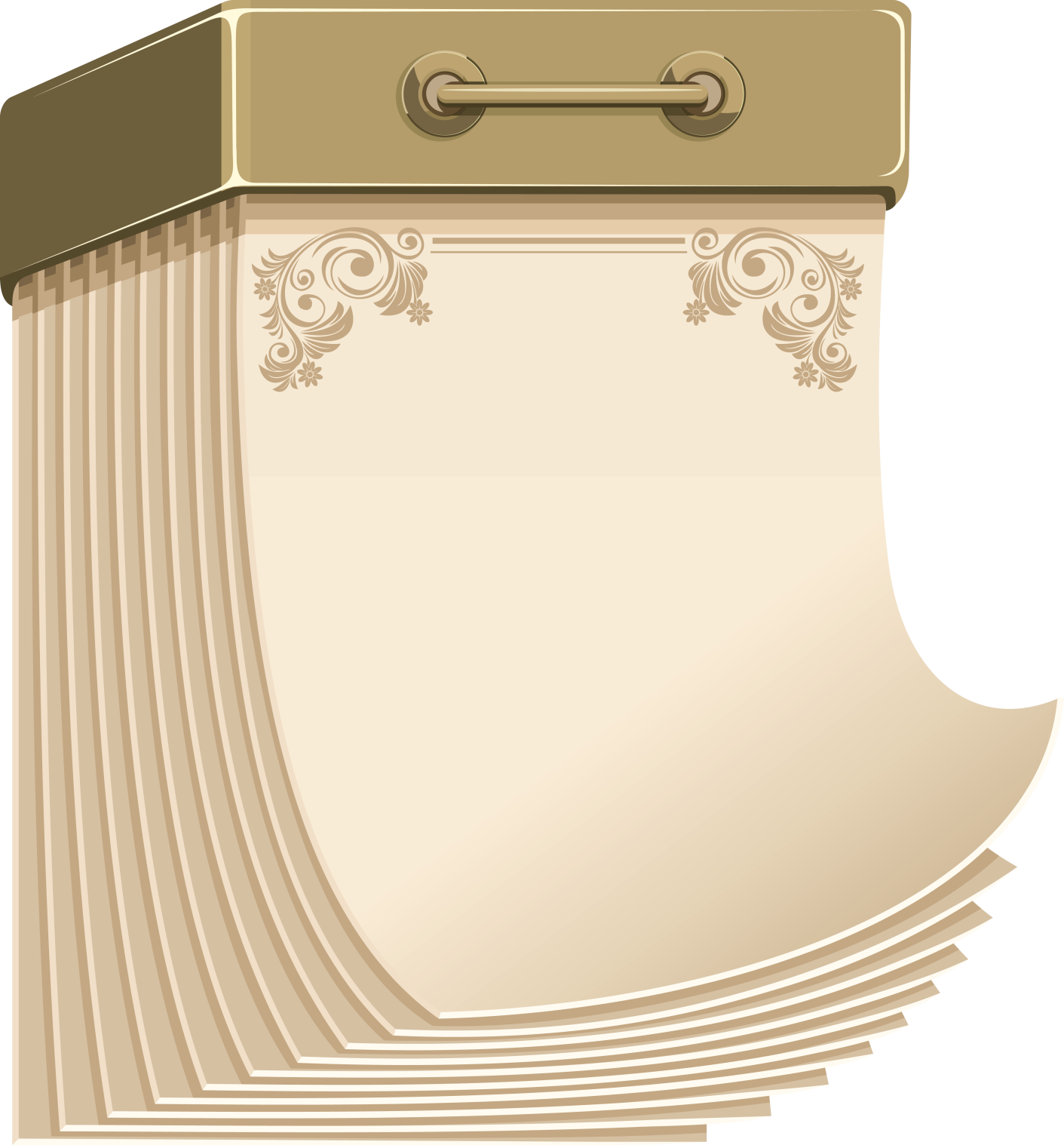 185 лет 
со времени написания 
сказки
«Сказка о попе и 
о работнике его Балде» 
А.С. Пушкина
 (1830)
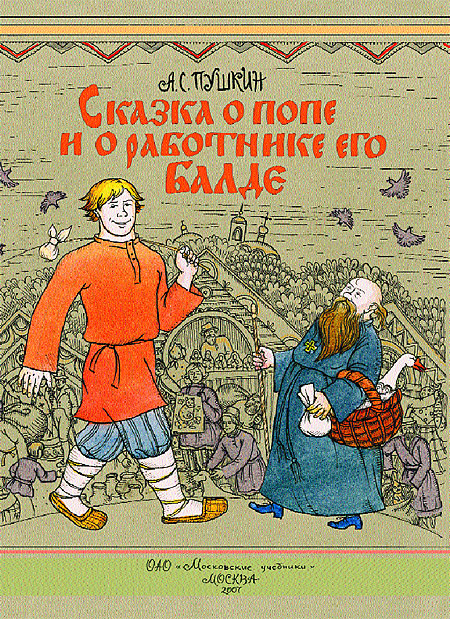 «Жил-был поп,Толоконный лоб.Пошел поп по базаруПосмотреть кой-какого товару.Навстречу ему БалдаИдет, сам не зная куда…».

Основой сюжета послужила русская народная сказка, записанная А.С. Пушкиным в Михайловском.
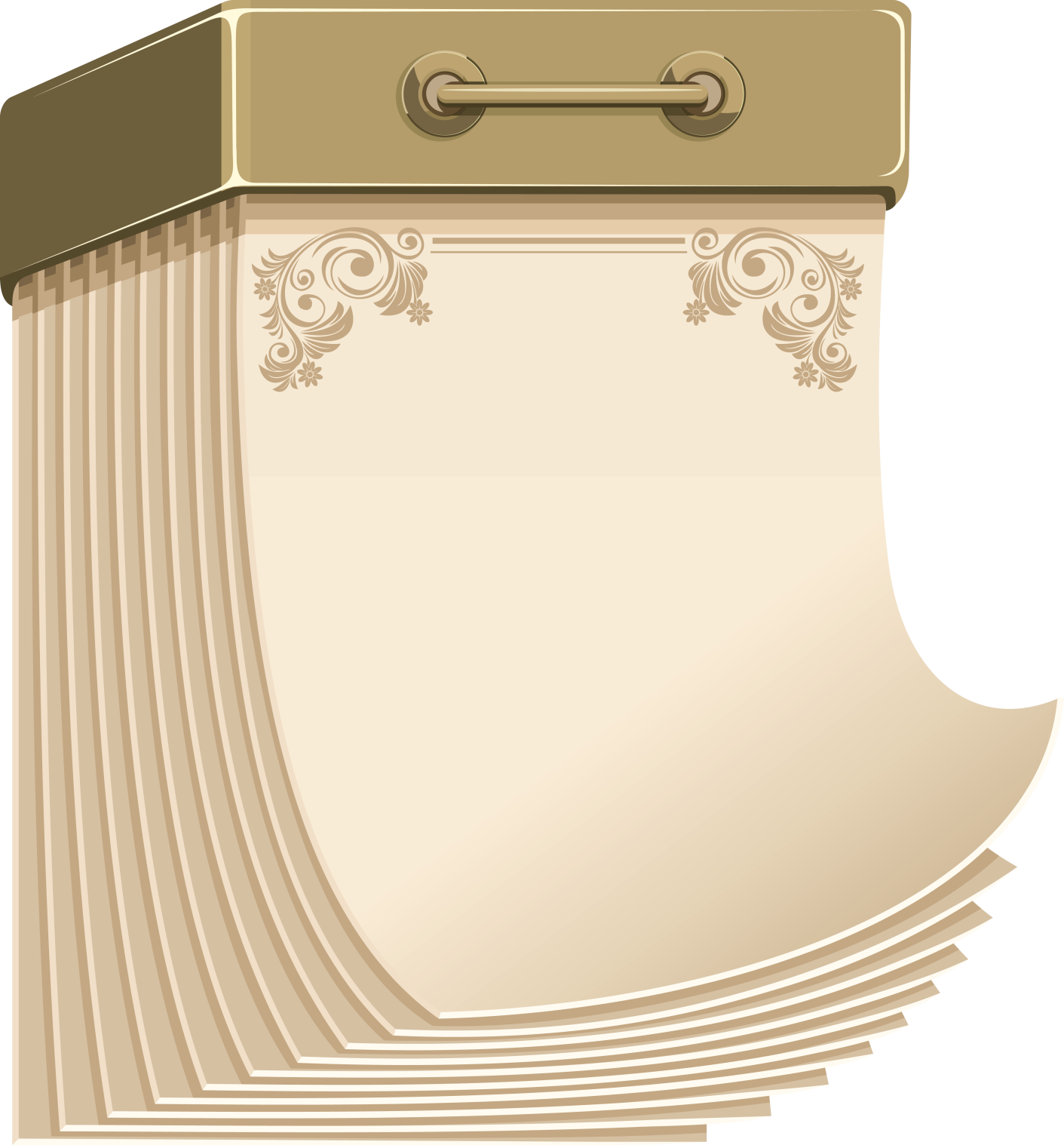 150 лет 
со времени публикации сказочной повести
«Алиса в стране чудес»
Л. Кэрролла
 (1865)
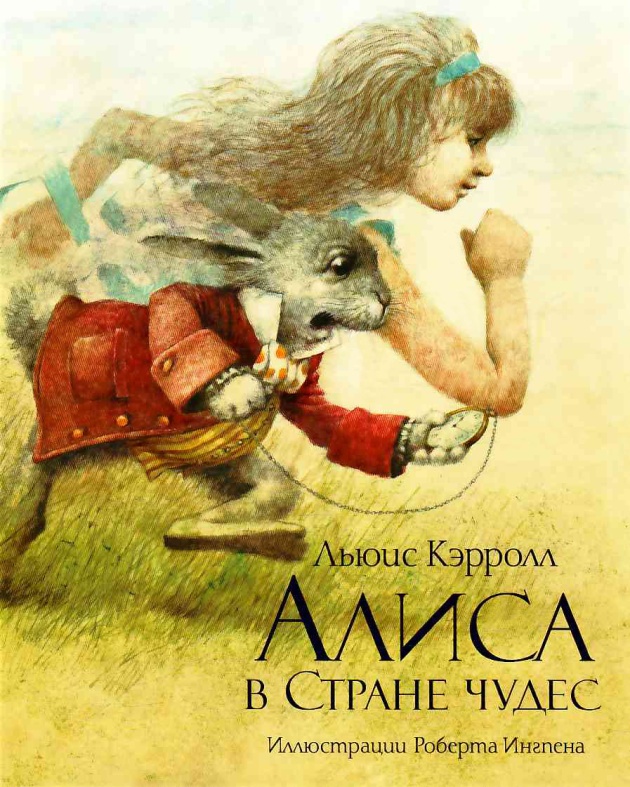 Девочка Алиса сквозь кроличью нору попадает в загадочную страну, населённую странными  существами. 
В этой стране ходить на голове  - обычное дело, 
а белый кролик занимает видное место в обществе и самые невероятные и абсурдные вещи становятся явью…
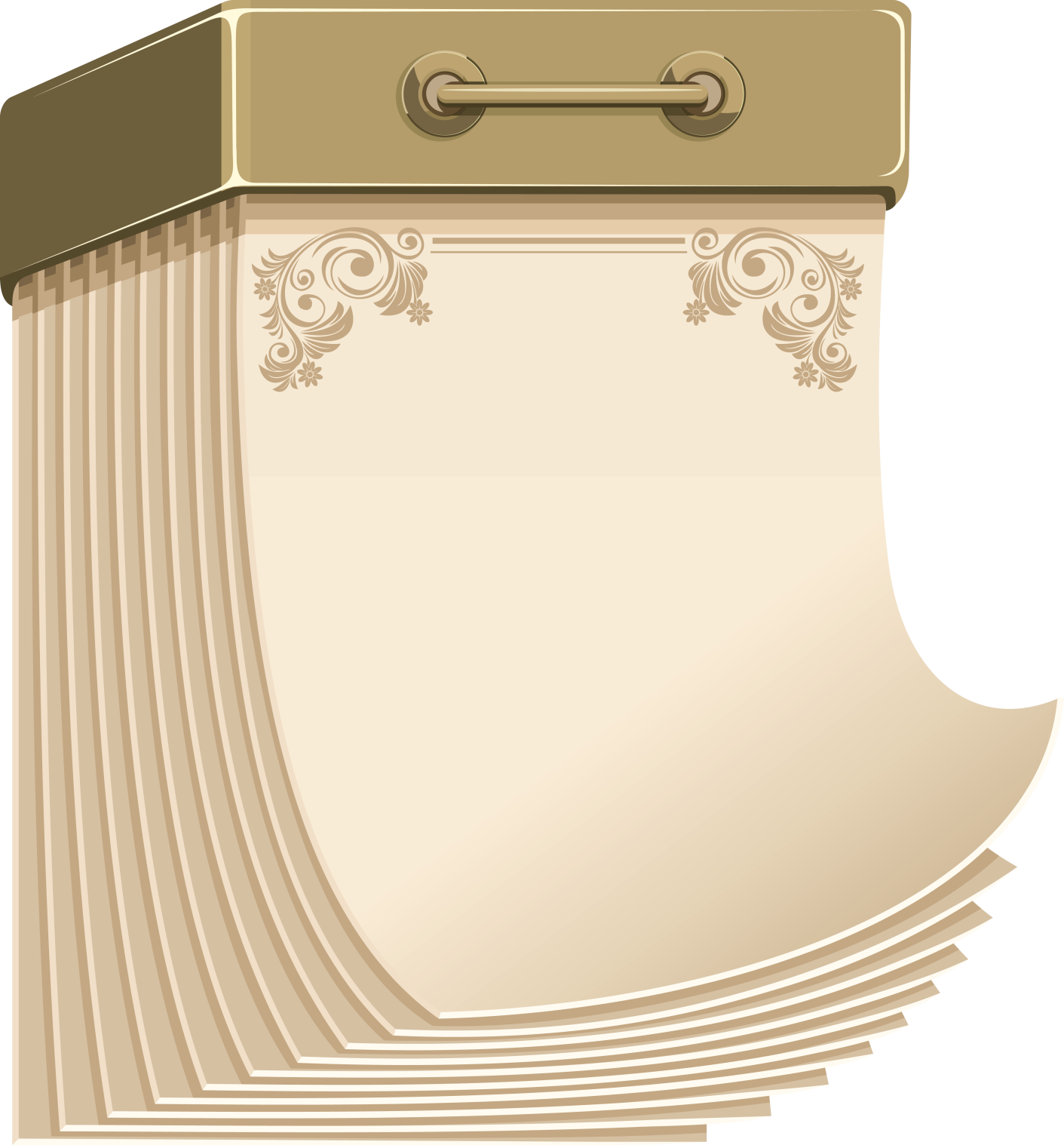 135 лет 
со времени издания
повести
«Приключения Пиноккио, история марионетки»
К. Коллоди
 (1880)
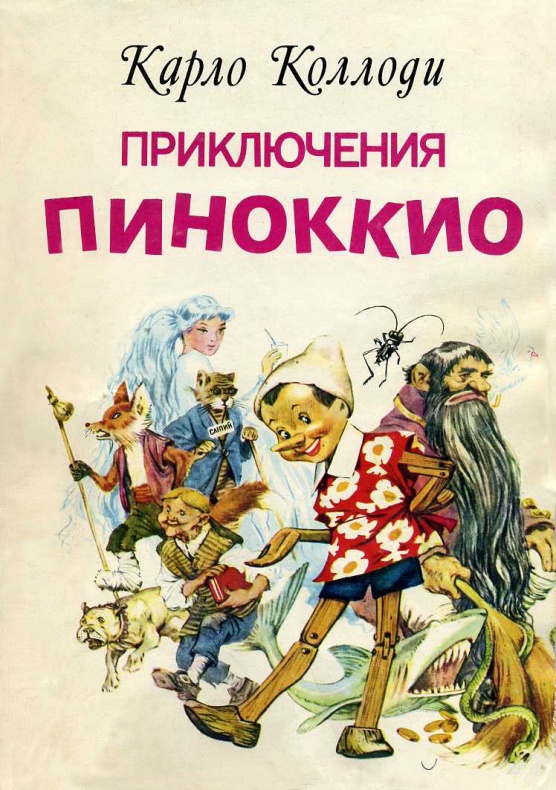 Удивительная история 
деревянного человечка, 
которого старый мастер Антонио вырезал из «живого» полена.
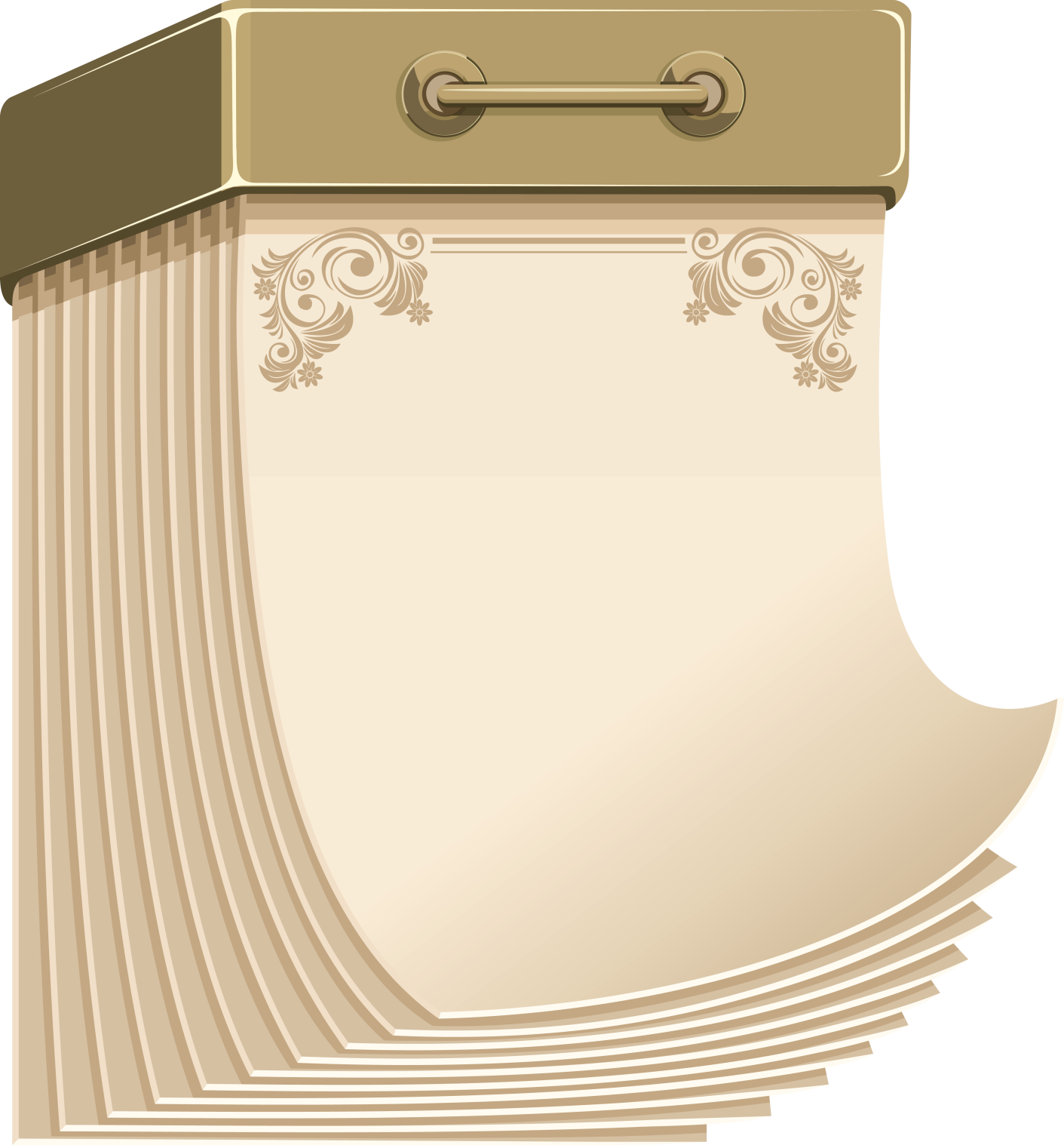 90 лет
со времени публикации
стихотворной сказки
«Бармалей» 
К.И. Чуковского
 (1925)
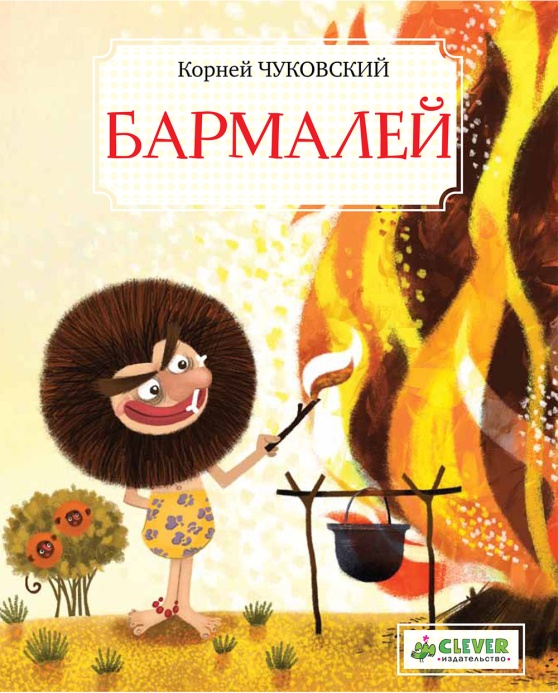 «Не ходите в Африку гулять!» -
так поучали родители своих детей, но Танечка и Ванечка 
их не послушались и 
отправились в Африку. 
Обидели дети и акулу, и бегемота, а тот взял и позвал
 злого разбойника Бармалея.
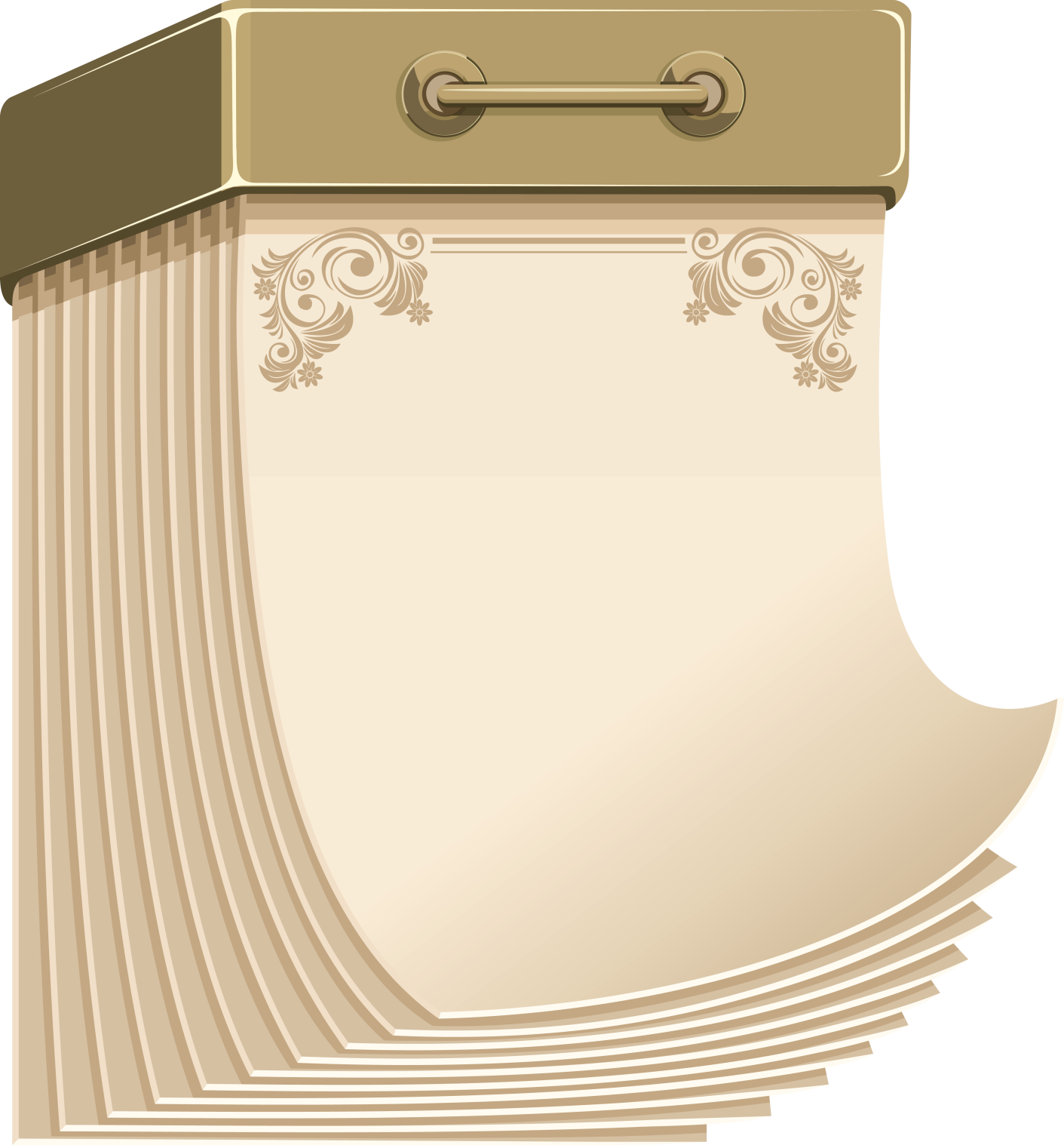 80 лет
со времени написания
цикла
«Рассказы о животных» 
Б.С. Житкова
 (1935)
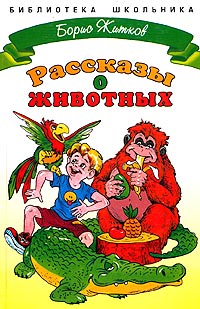 Рассказы о животных - яркие, живые, с юмором, полные искреннего переживания автора. 
Во всех историях про животных, домашних и диких, чувствуется любовь и редкое знание 
мира зверей и птиц.
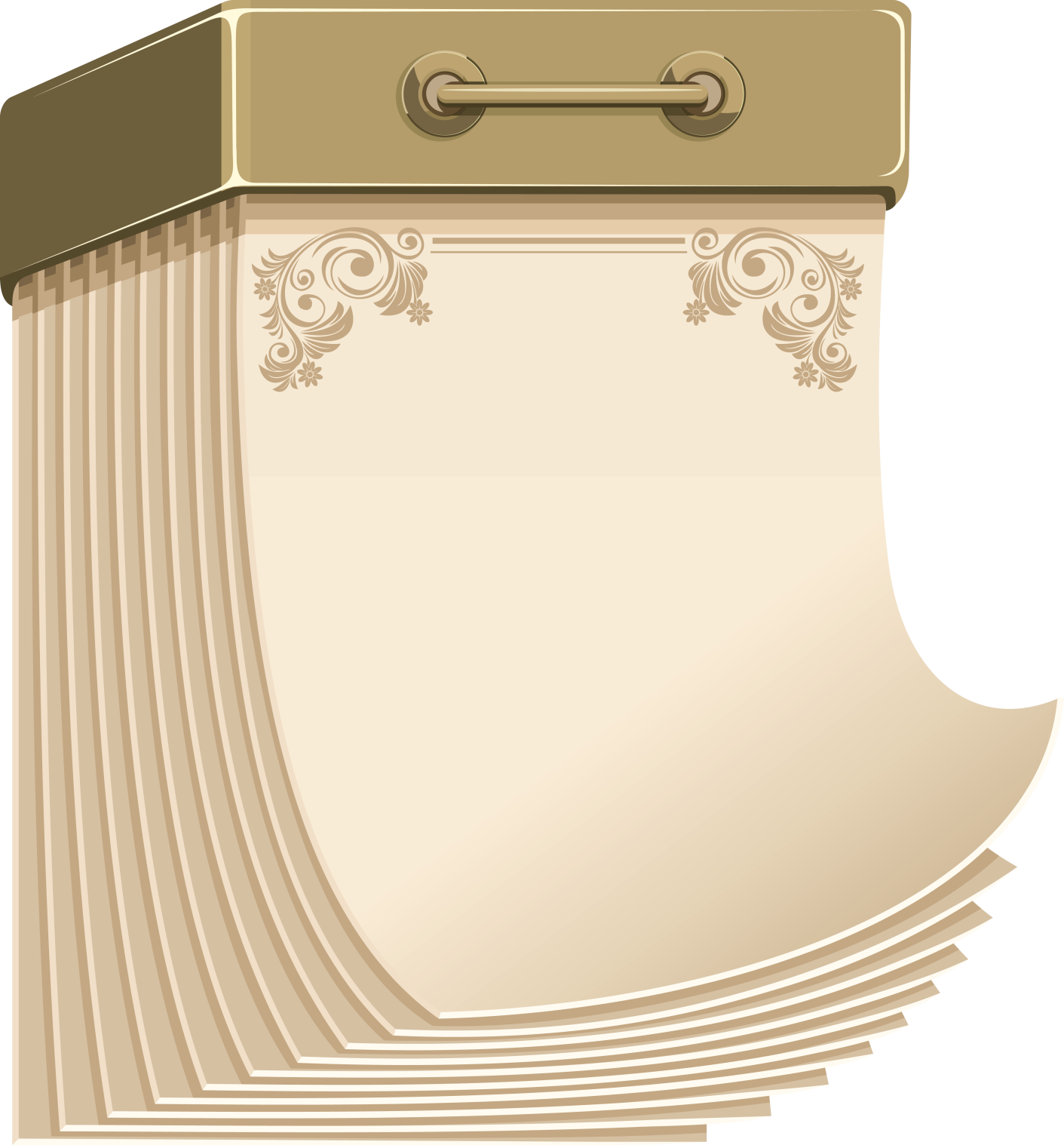 75 лет
со времени написания и публикации повести
«Тимур и его команда» 
А.П. Гайдара
 (1940)
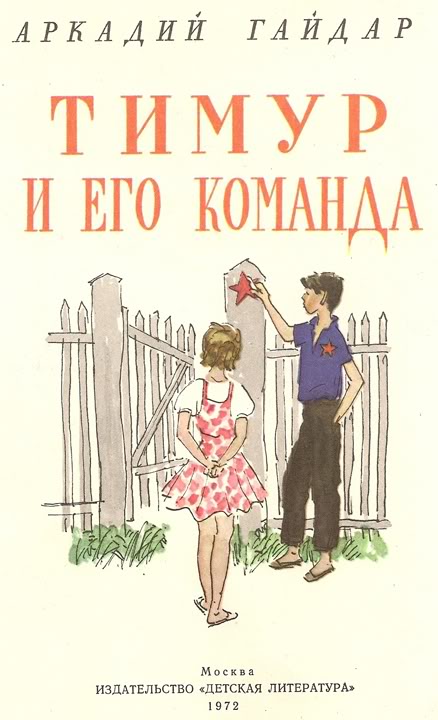 Повесть о пионерах довоенных лет. Обыкновенные мальчишки и девчонки взяли на себя 
заботу о пожилых людях и 
членах семей красноармейцев. 
Движение, впоследствии 
названное тимуровским, 
началось со страниц этой повести.
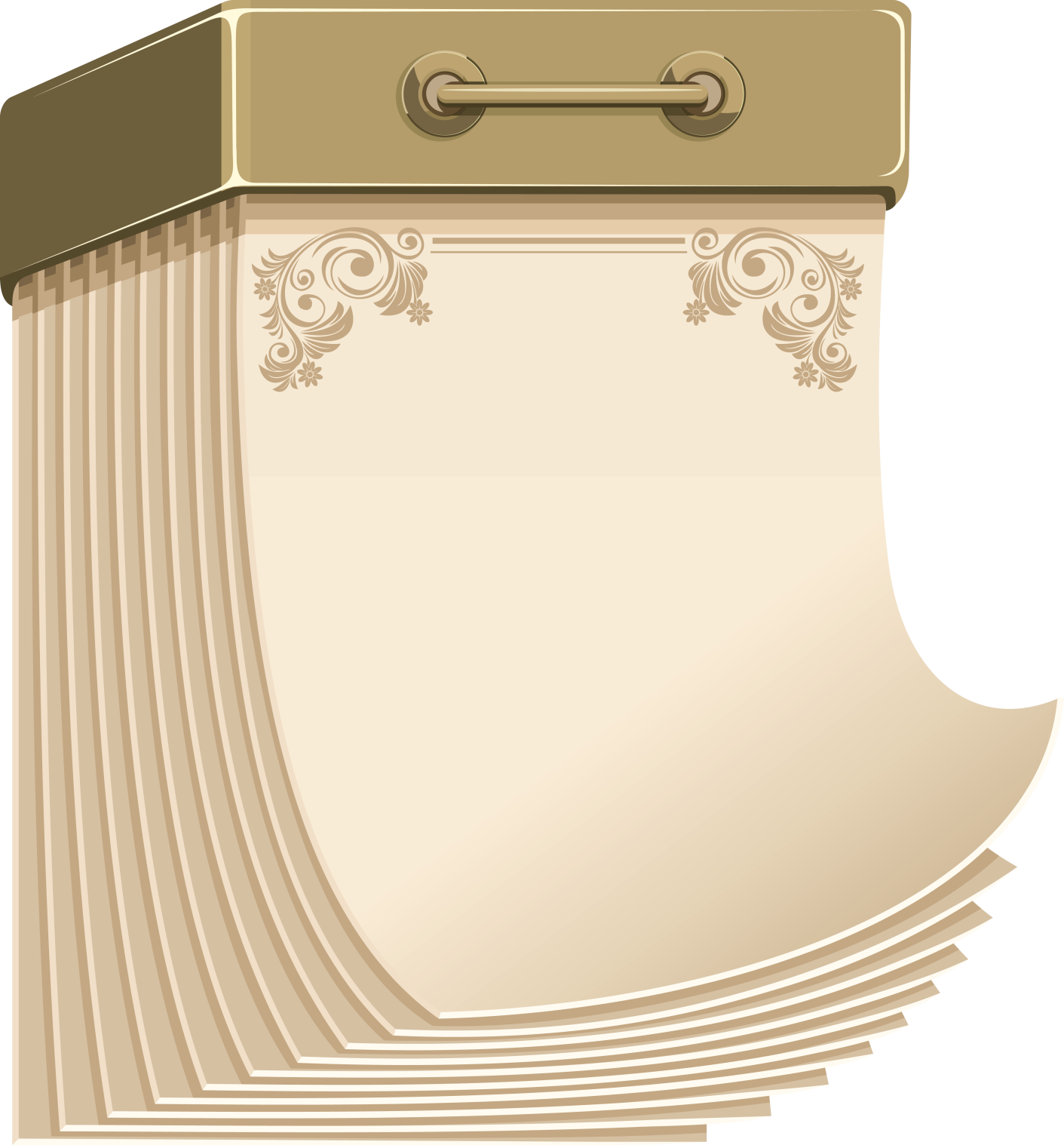 70 лет
со времени издания 
сказки-были
«Кладовая солнца» 
М.М. Пришвина
 (1945)
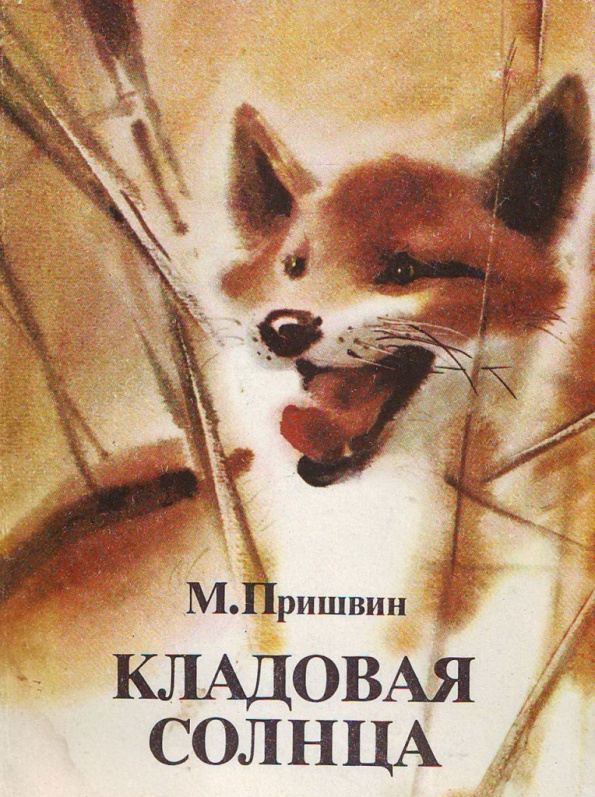 Дети-сироты Настя и Митраша отправляются на  болото 
за клюквой, но на их долю выпадают интересные приключения.
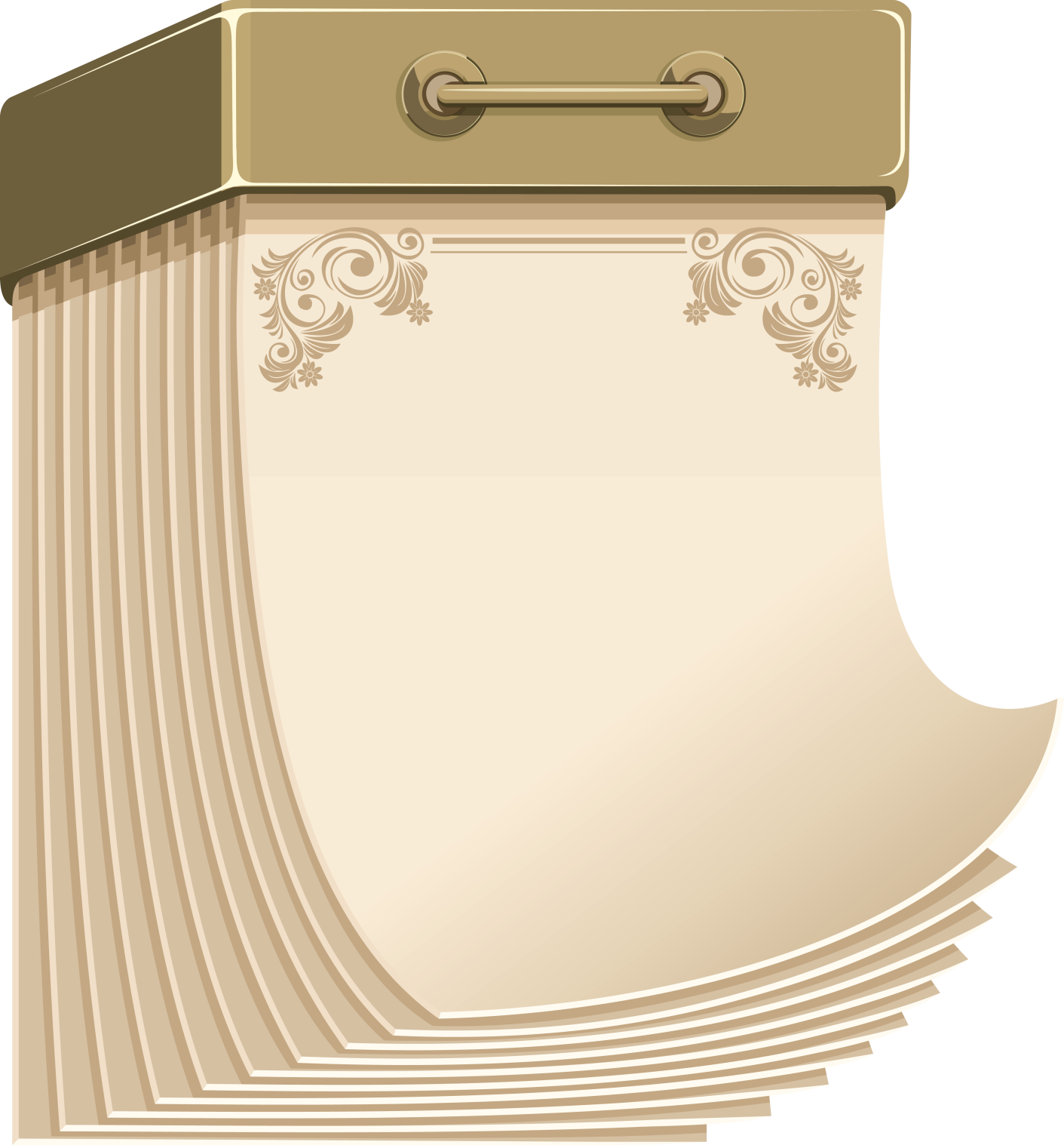 70 лет 
со времени выхода из печати 
поэмы
«Василий Тёркин» 
А.Т. Твардовского
 (1945)
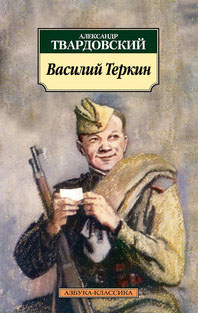 Василий Тёркин - солдат 
Великой Отечественной войны - балагур и весельчак, душа 
своего подразделения. 
В бою - пример для всех, находчивый воин, который не растеряется в самой сложной ситуации. На привале вокруг него всегда собирается компания - Тёркин споёт и сыграет на гармони, никогда не полезет 
в карман за острым словом.
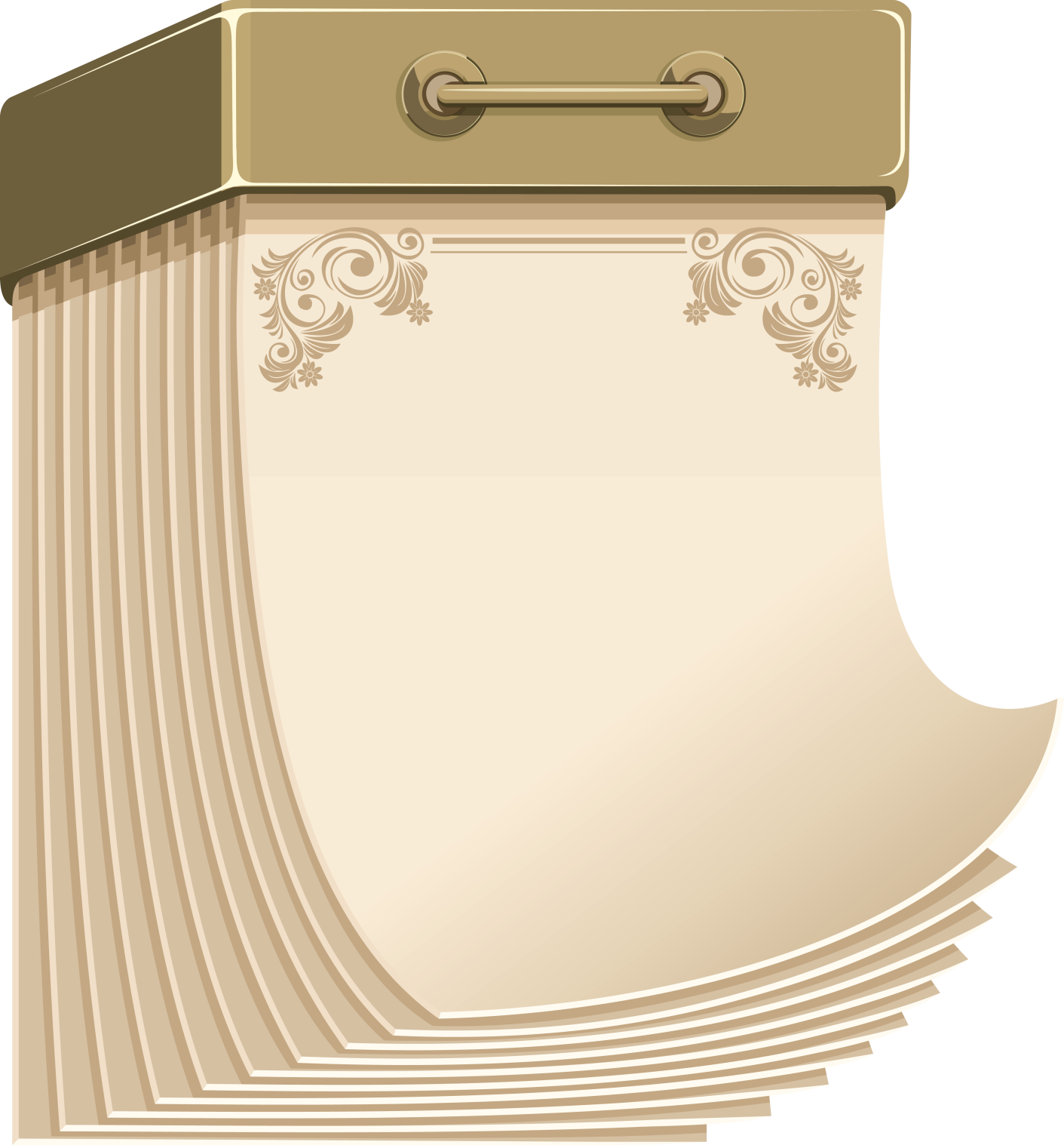 70 лет 
со времени написания
повести
«Четвёртая высота» 
Е.Я. Ильиной
 (1945)
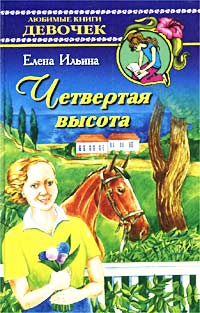 Повесть об удивительной судьбе знаменитой Гули Королевой, талантливой актрисе, прославленной героине 
Великой Отечественной войны 
и просто обаятельном, чутком
 и мудром человеке.
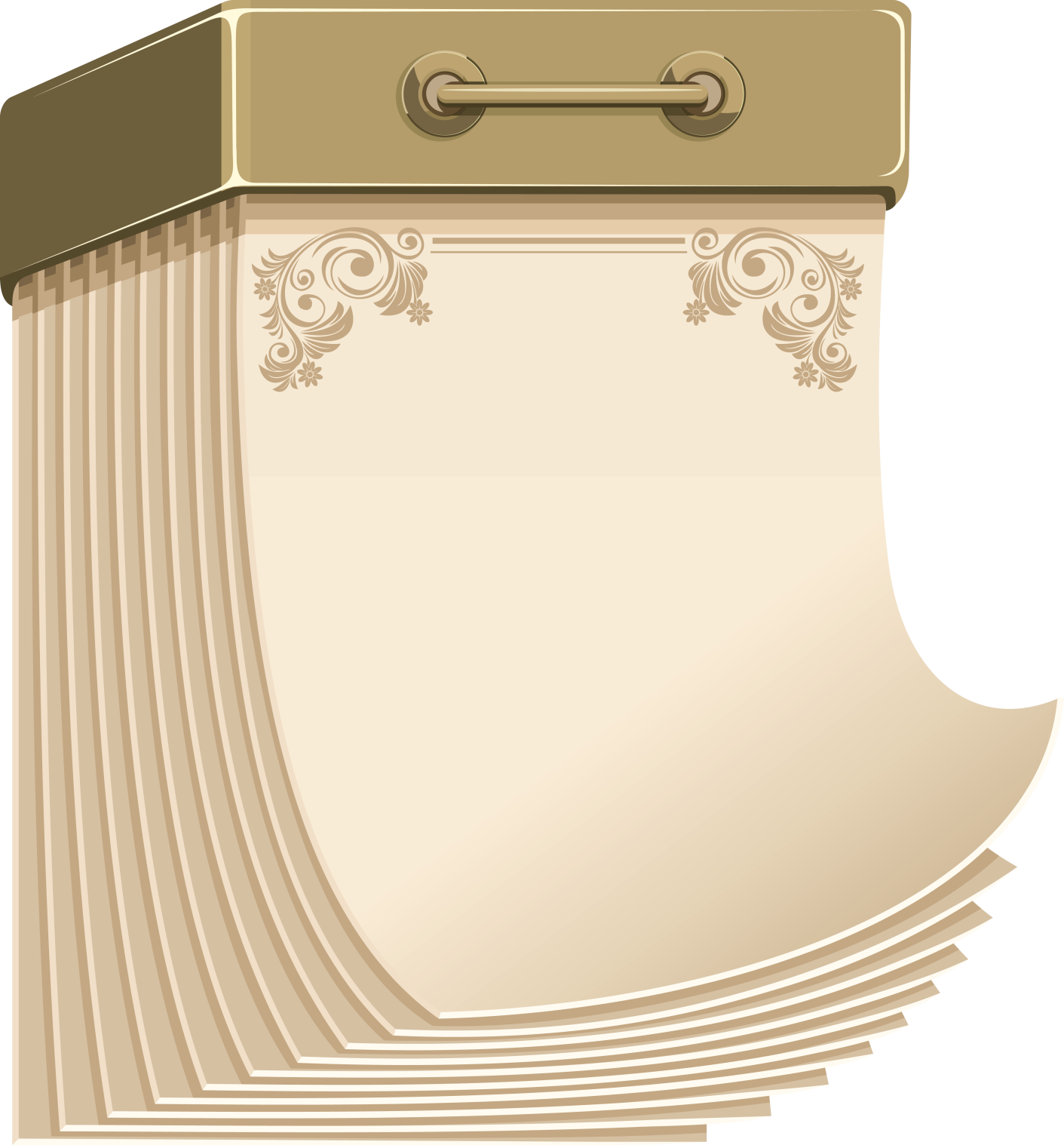 70 лет
со времени издания
повести
«Пеппи Длинныйчулок» 
А. Линдгрен
 (1945)
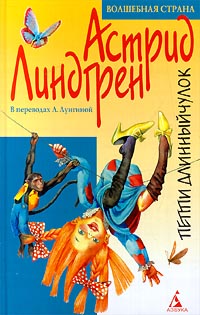 Веселая сказочная повесть 
о чудесных путешествиях и забавных приключениях девочки по имени Пеппи Длинныйчулок, 
у которой доброе сердце, 
щедрая душа и слишком 
горячая голова.
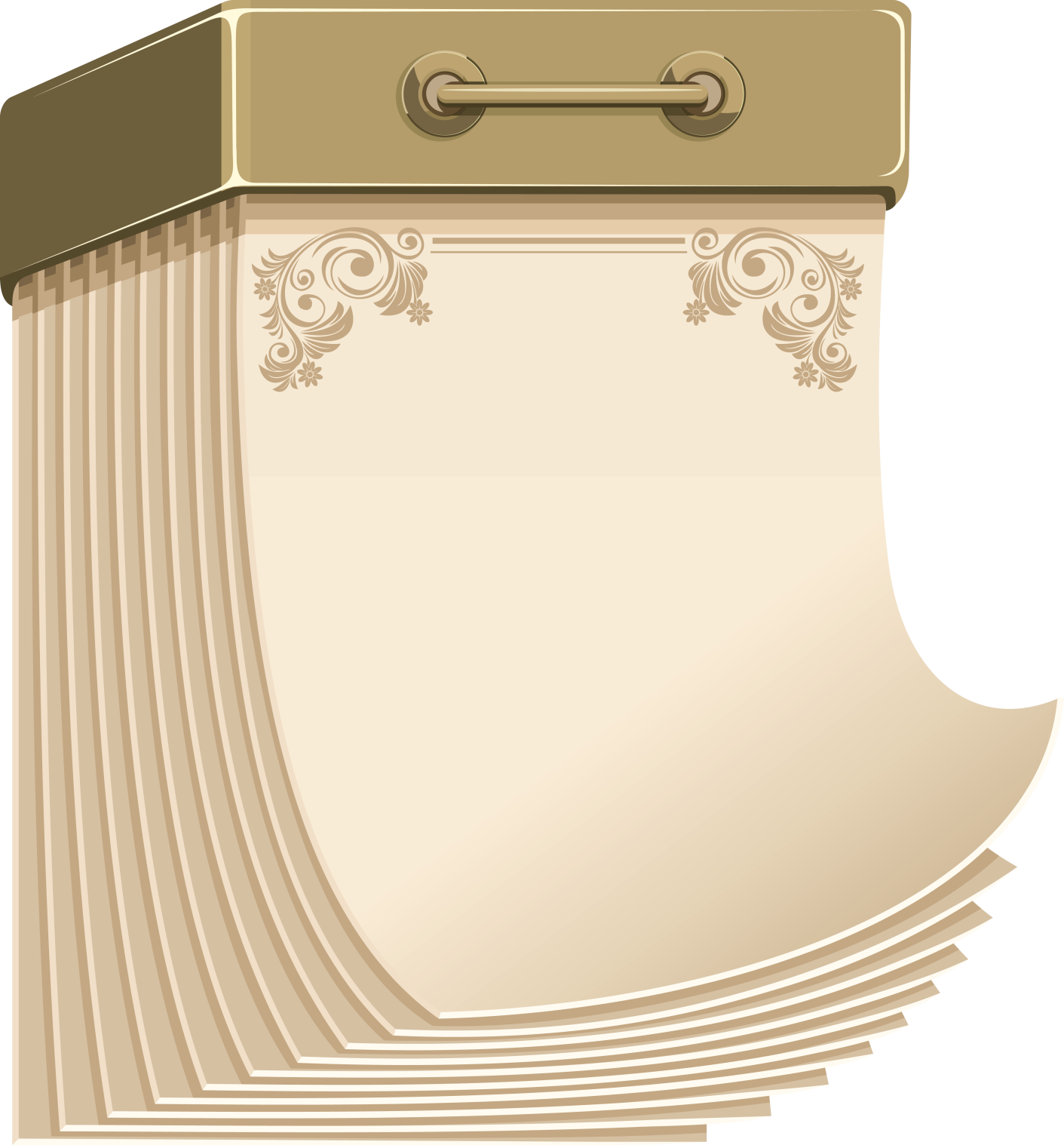 65 лет
со времени выхода в свет
книги из серии 
о муми-троллях
«Мемуары папы 
Муми-тролля» 
Т. Янссон
 (1950)
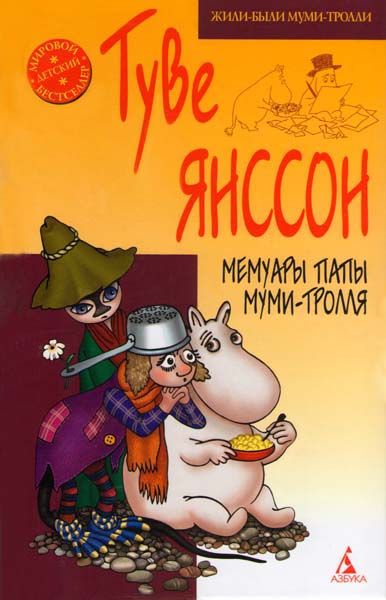 Все папы когда-то были маленькими… 
Не верите?  
Тогда почитайте о приключениях муми-папы и его друзей 
и вы в этом убедитесь.
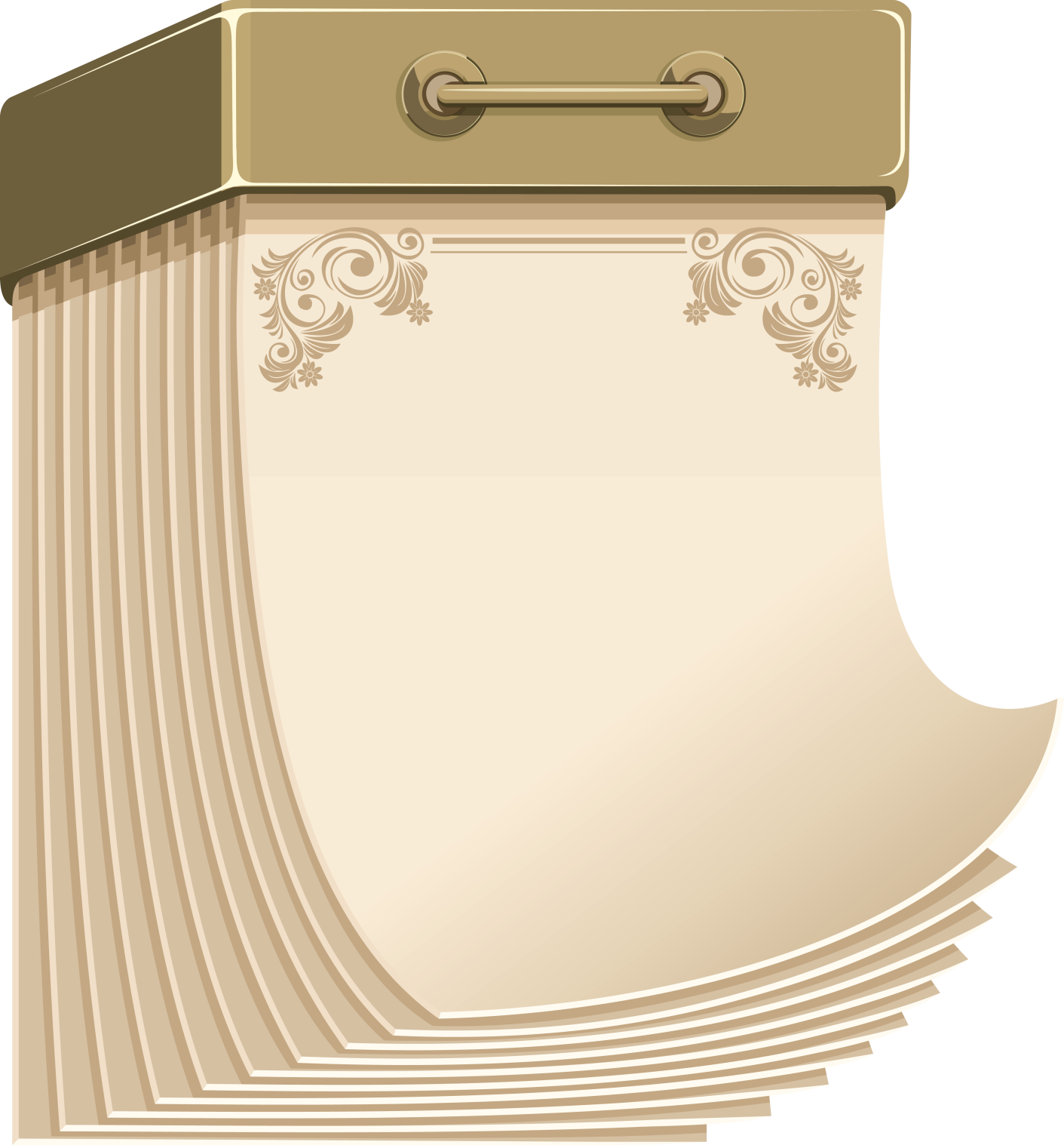 60 лет
со времени написания
сказки
«Кто сказал «МЯУ»?» 
В.Г. Сутеева
 (1955)
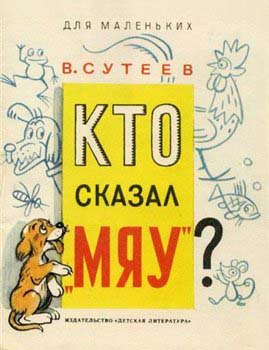 Неуклюжий маленький щенок просыпается от того, что 
кто-то сказал «Мяу!», и 
он непременно хочет выяснить, 
кто этот кто-то… 
Щенок отправляется на поиски.
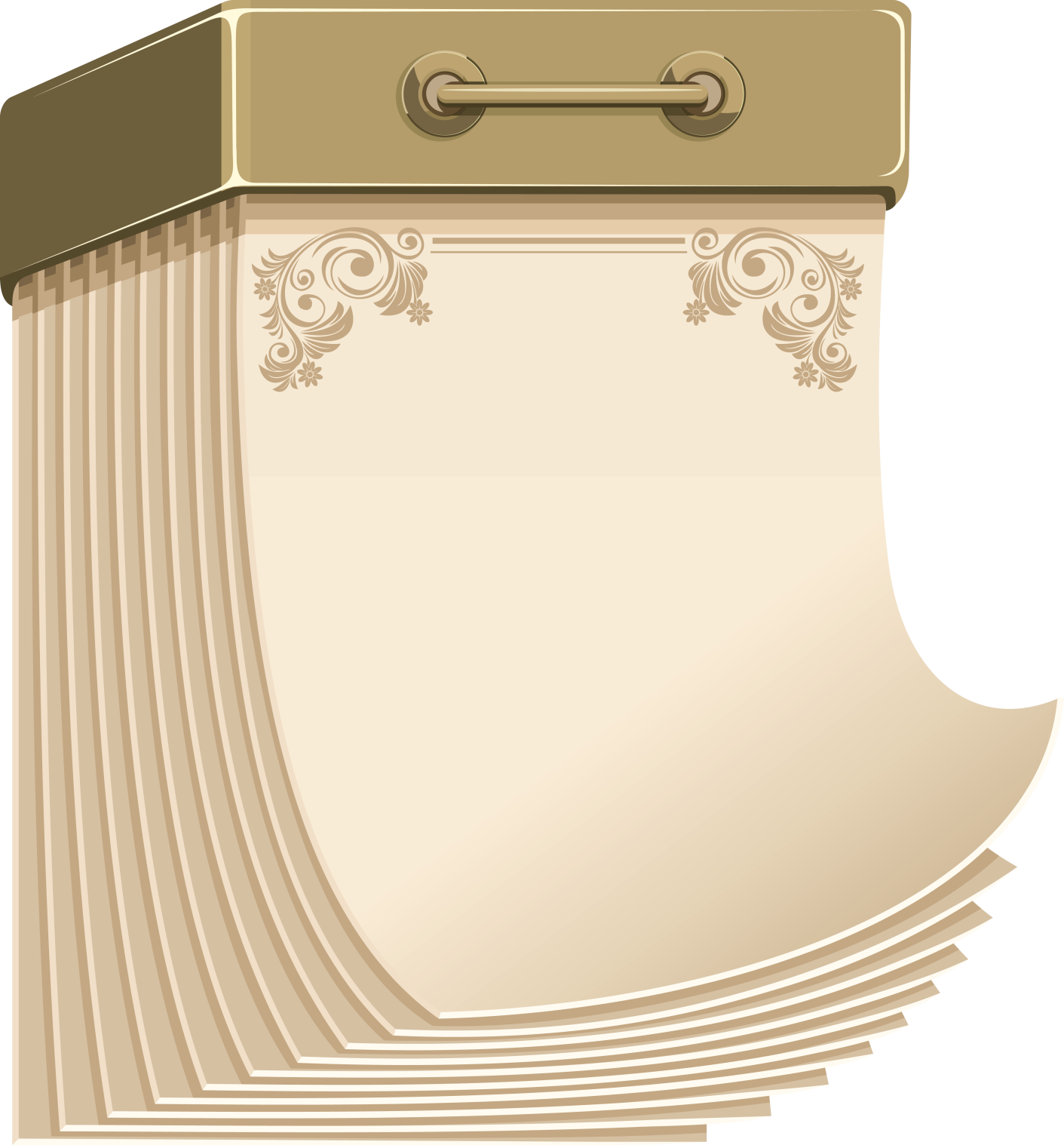 60 лет 
со времени публикации
повести
«Малыш и Карлсон, который живёт
на крыше» 
А. Линдгрен
 (1955)
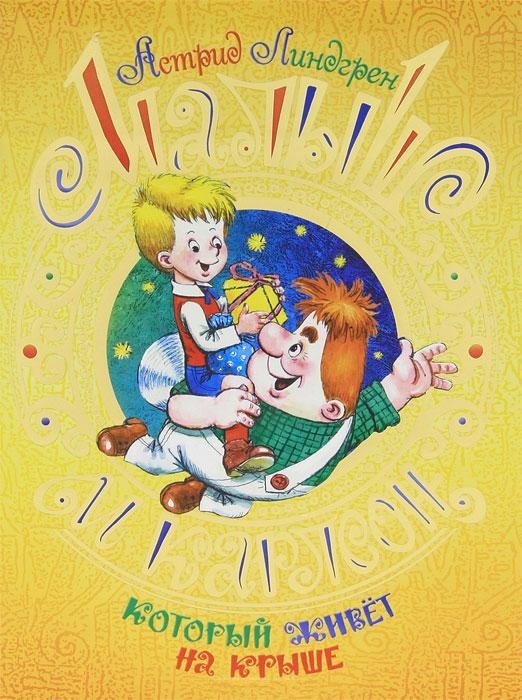 Карлсон - толстенький 
забавный человечек с моторчиком
 и пропеллером на спине, 
его знают и любят дети всего мира. 
Да и как его не любить, 
ведь у него  непоседливый нрав, 
он всегда весел, полон выдумок
 и фантазий!
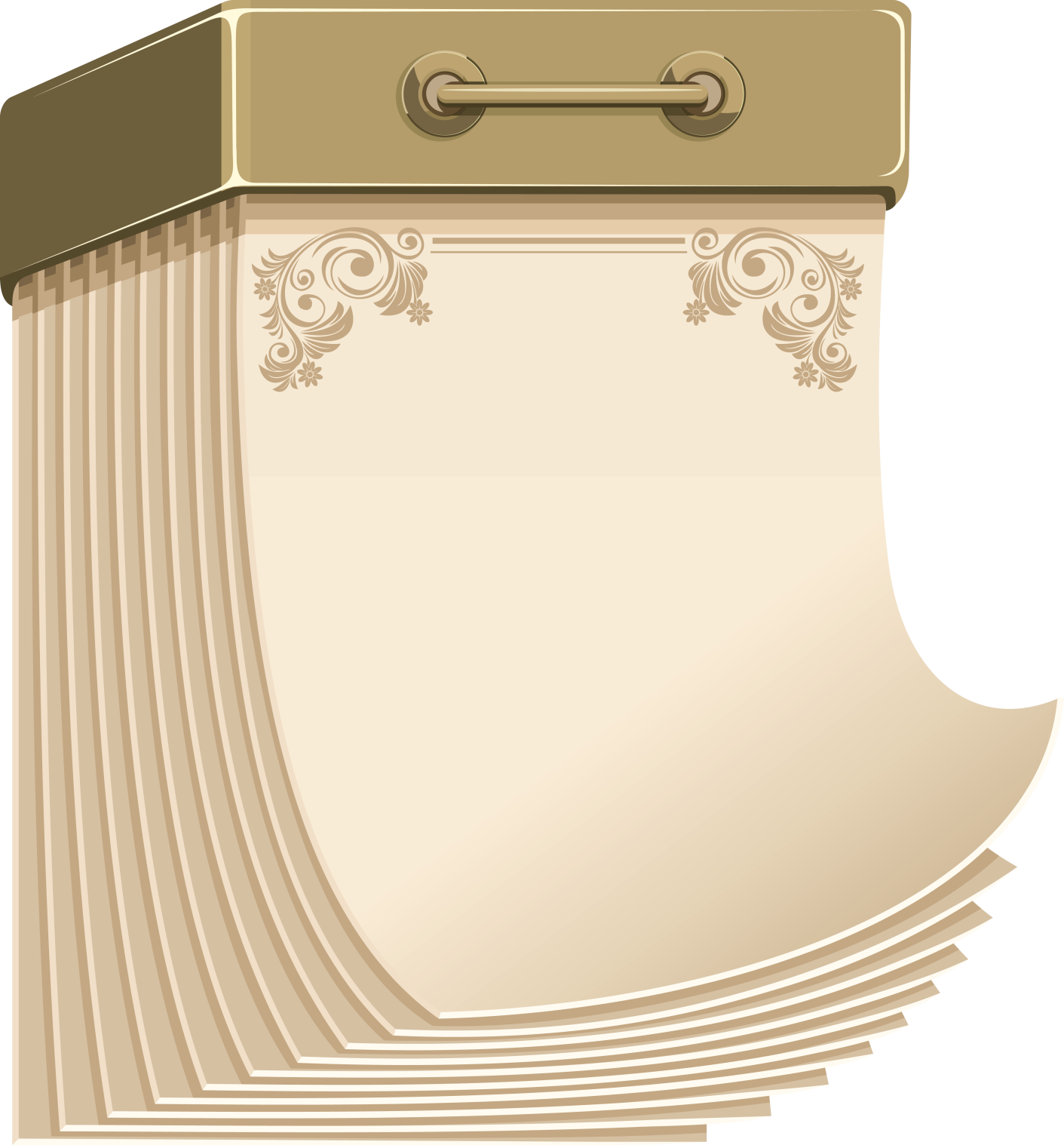 50 лет
со времени выхода в свет
книги для детей
«Незнайка на Луне» 
Н.Н. Носова
 (1965)
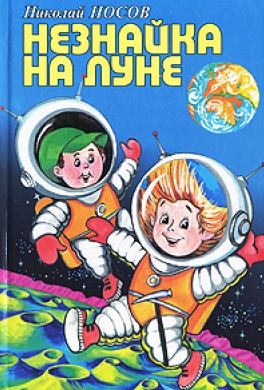 Продолжение приключений Незнайки и его друзей. 
Коротышки, построив ракету, отправляются в космическое путешествие на Луну, где с ними происходит множество необычайных приключений.
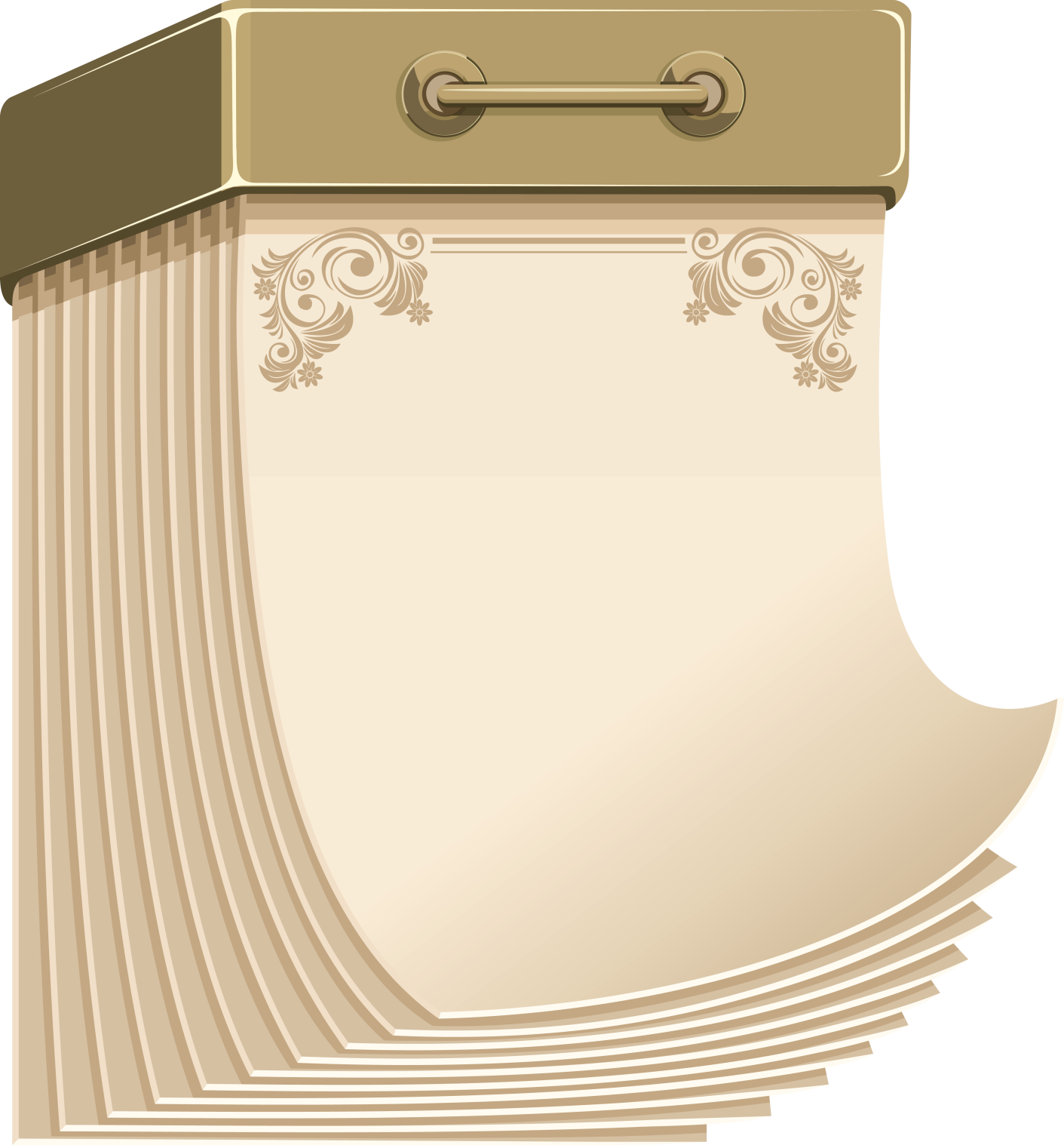 40 лет
со времени опубликования повести
«Недопёсок» 
Ю.И. Коваля
 (1975)
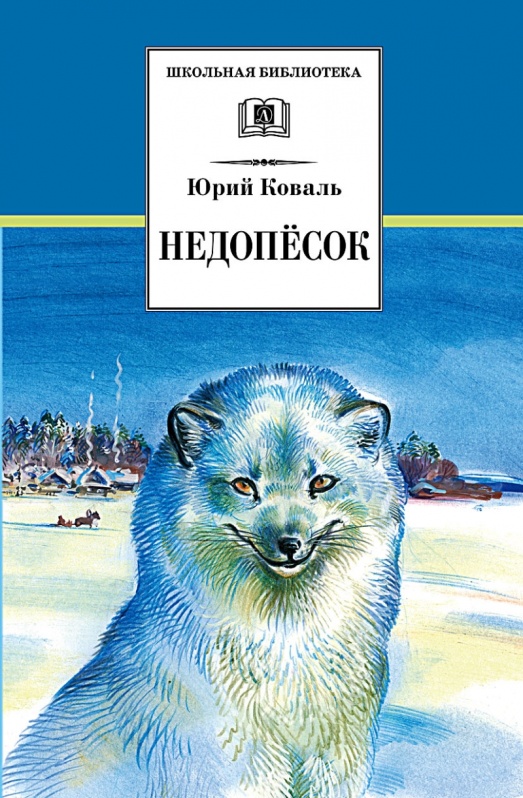 Повесть о приключениях 
песца-подростка по кличке Наполеон Третий. 
У него есть мечта, увидеть Северный полюс, ради которой песец круто меняет жизнь... 
сбегая со зверофермы.
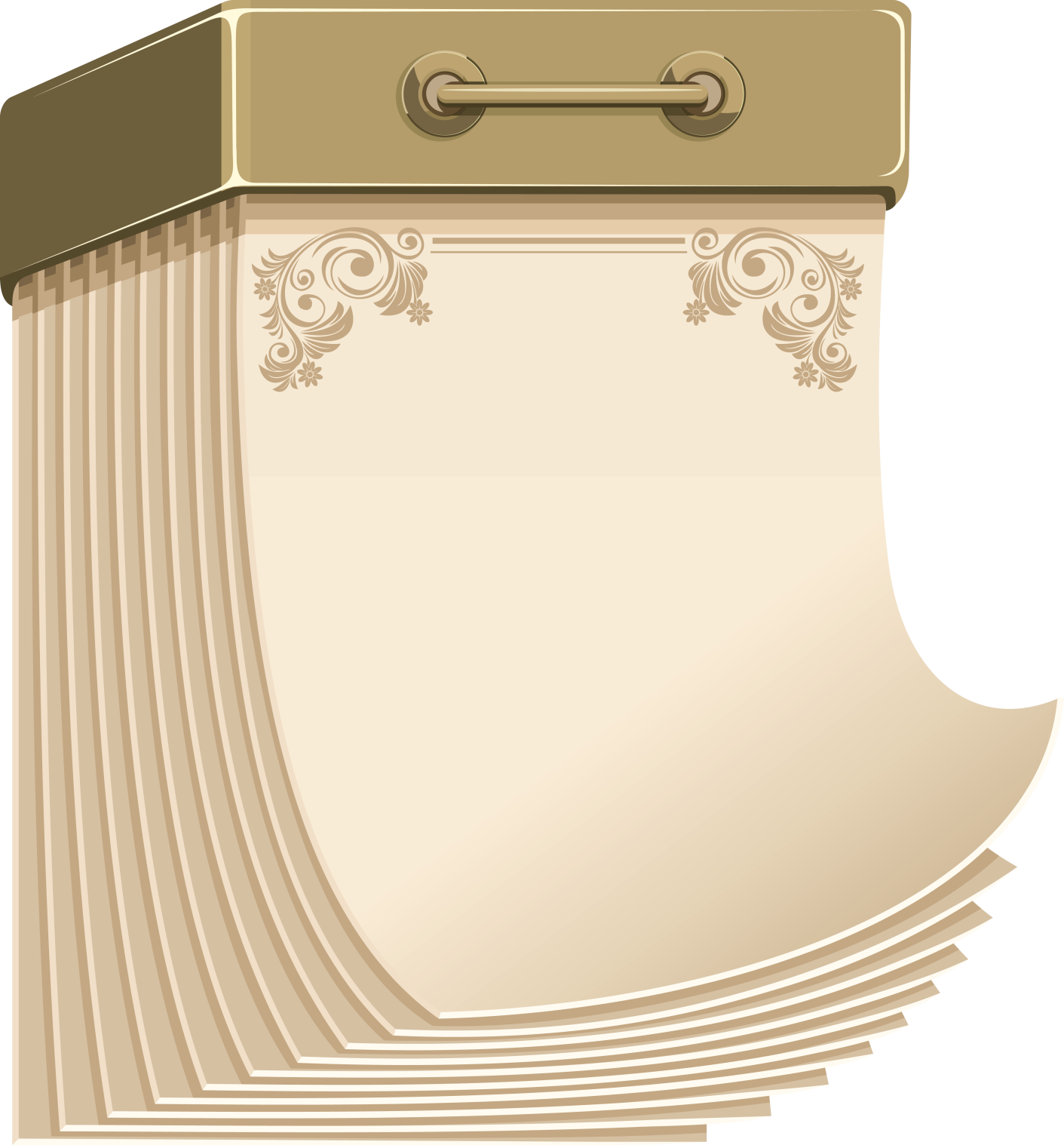 СПАСИБО ЗА ВНИМАНИЕ!!!